VINCE MIGRATORA
TITOLO DELLA POSIZIONE
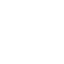 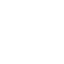 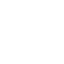 000 111 333
/MyFacPage
/MyTwitterPage
Profilo
+ Esperienza
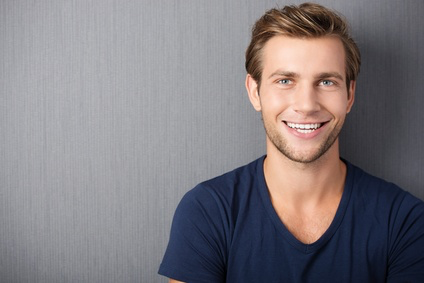 Lorem ipsum dolor sit amet, consectetur adipiscing elit. Morbi tristique sapien nec nulla rutrum imperdiet. Nullam faucibus augue id velit luctus maximus. Interdum et malesuada fames ac ante ipsum primis in faucibus.
Competenze
+ Formazione